Policía Nacional
Dirección de Seguridad Tránsito Nacional
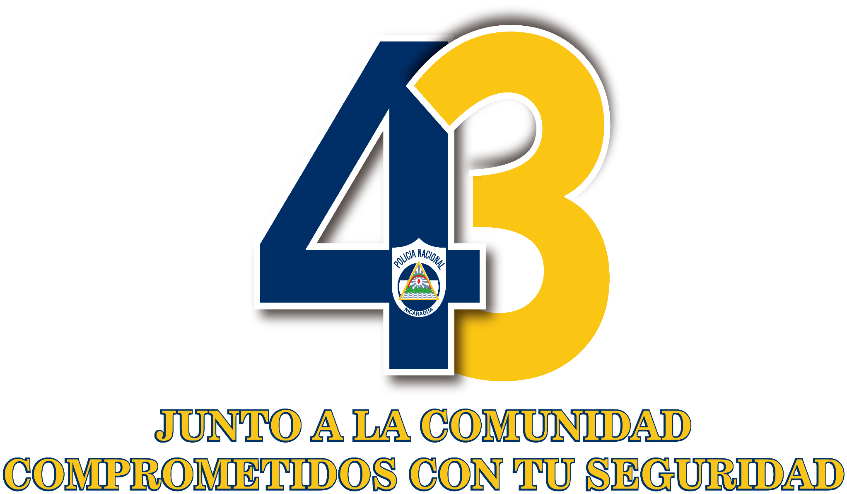 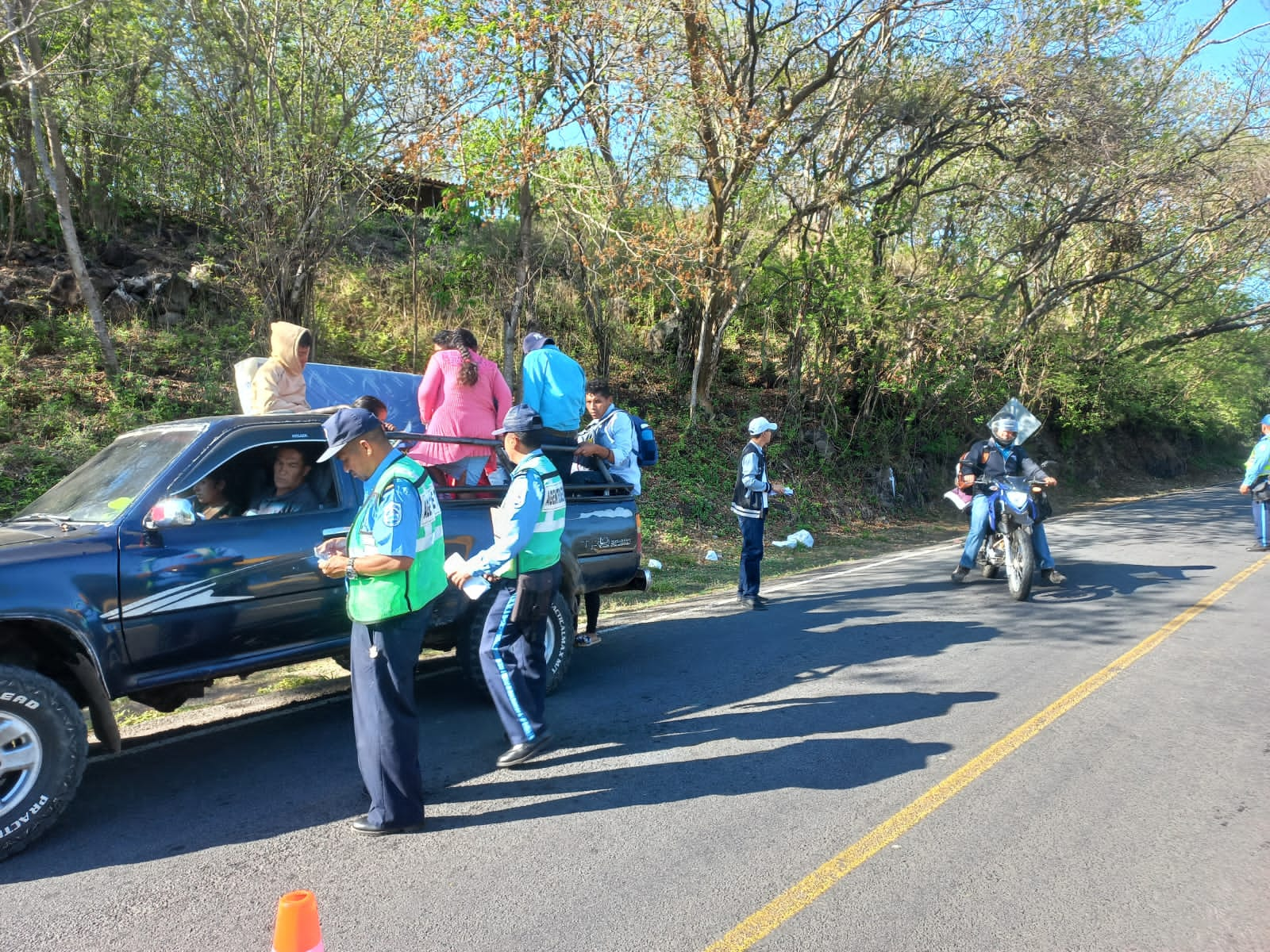 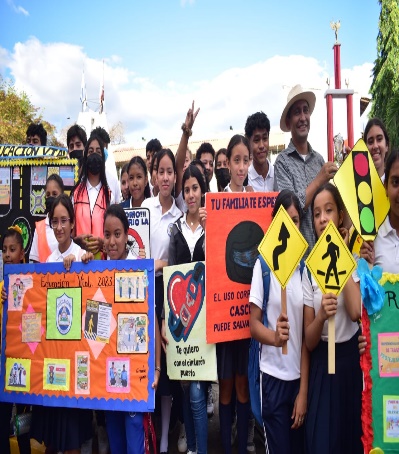 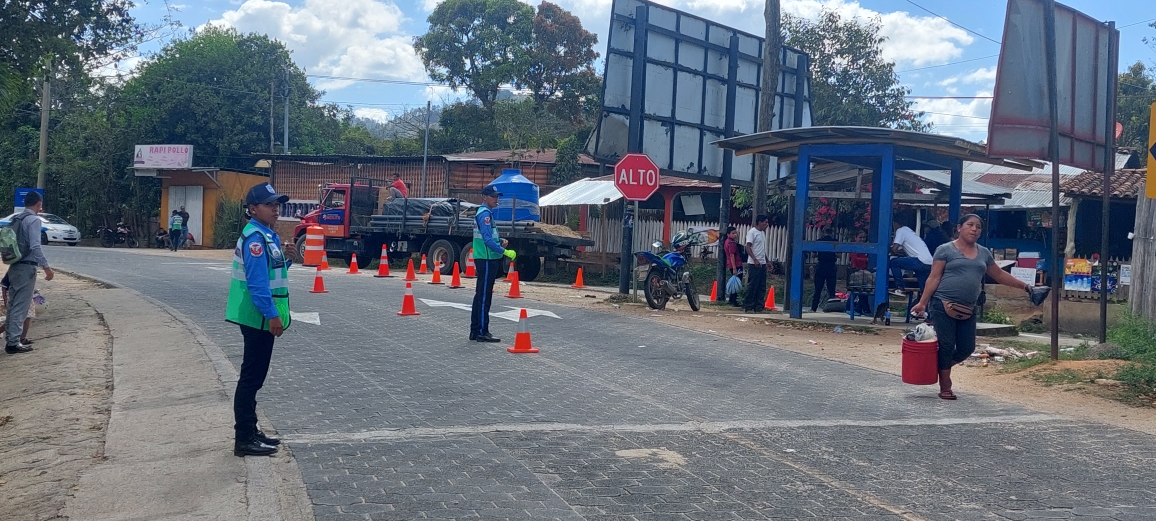 HONOR – SEGURIDAD – SERVICIO.
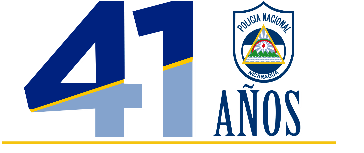 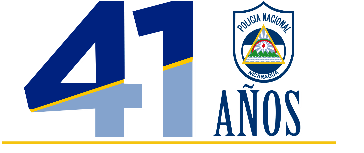 REPORTE SEMANAL 
PLAN NACIONAL DE EMERGENCIA VIAL
PERÍODO: LUNES 1 AL DOMINGO 7 DE MAYO 2023
ACCIONES PREVENTIVAS
PLAN NACIONAL DE EMERGENCIA VIAL
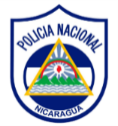 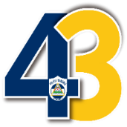 SEMINARIOS Y PRESENTACIÓN DE LA CARTILLA DE EDUCACIÓN VIAL PARA LA PROTECCIÓN DE LA VIDA A 6,495 PERSONAS:
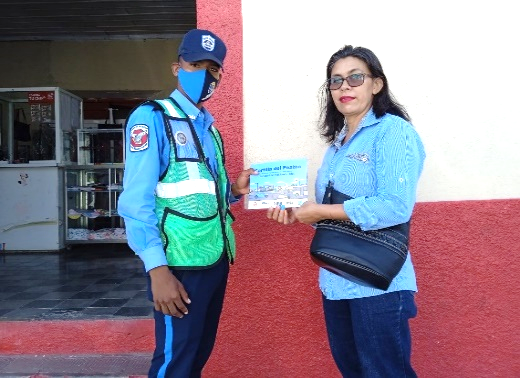 Estudiantes de Primaria y Secundaria, Docentes y Padres de Familia.

A conductores de: 
Motocicletas, vehículos particulares y transportistas. 
Nuevos conductores y reincidentes en violación de la Ley 431.

En Hípicas, ferias, mercados, terminales y paradas de buses y parques, fueron abordados 5,146 habitantes se entregaron 1,775 cartillas de educación vial para la protección de la vida.

En talleres de inspección mecánica, mercados, paradas y terminales de buses se realizaron 5,082 inspecciones mecánicas a unidades de transporte colectivo, selectivo, caponeras y particulares. Se aplicaron 234 pruebas de alcoholemia.
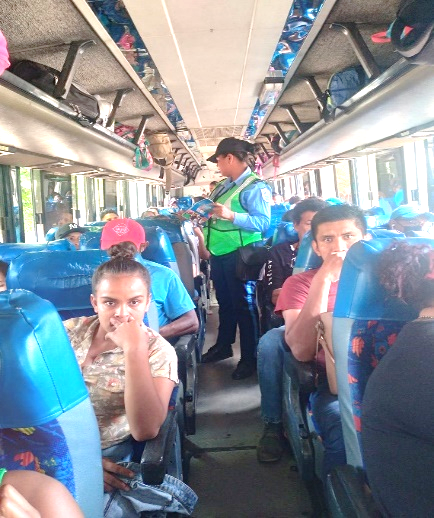 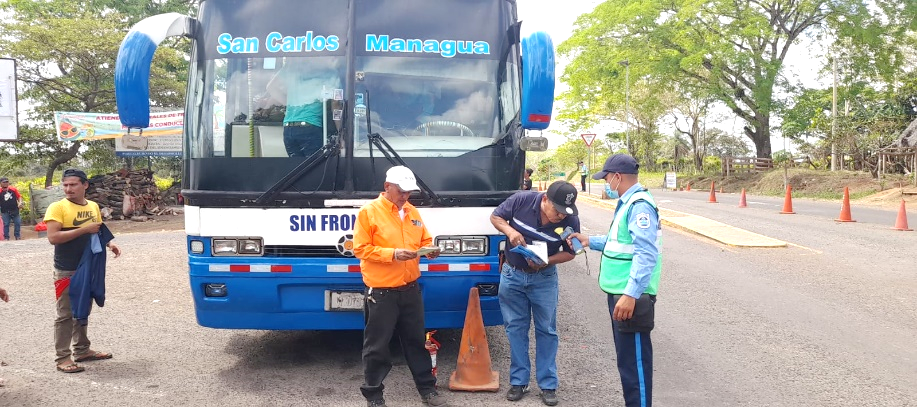 RESULTADOS
PLAN NACIONAL DE EMERGENCIA VIAL
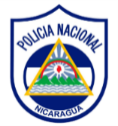 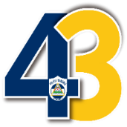 Se garantizó la regulación vial en 74 tramos de carretera de peligrosidad las 24 horas del día en 587 puntos críticos, teniendo como resultados:
96% de los tramos con cobertura policial no se registraron personas fallecidas, ni lesionadas.

Se requisaron 6,492 vehículos: 

Automóviles
Motocicletas
Camionetas
Camiones y Autobuses, transmitiendo mensajes de prevención en accidentes de transito a sus conductores y pasajeros.

Aplicación de 6,650  multas relacionadas a las causas principales que provocan accidentes de tránsito con víctimas:

Conducir en estado de ebriedad
Exceso de velocidad
Giros Indebidos

Fueron multados por conducir en estado de embriagues: 

57 conductores de motocicletas (trasladados a unidades policiales)
1, 634 por conducir sin casco de protección
Se ocuparon 255 vehículos.
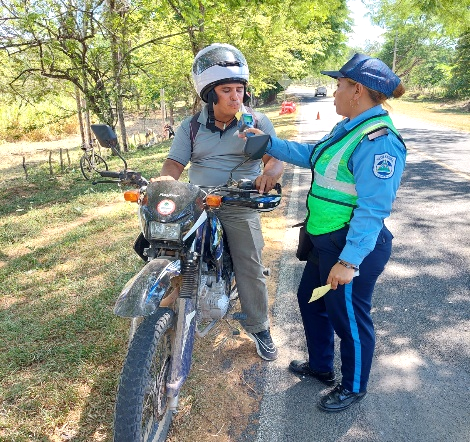 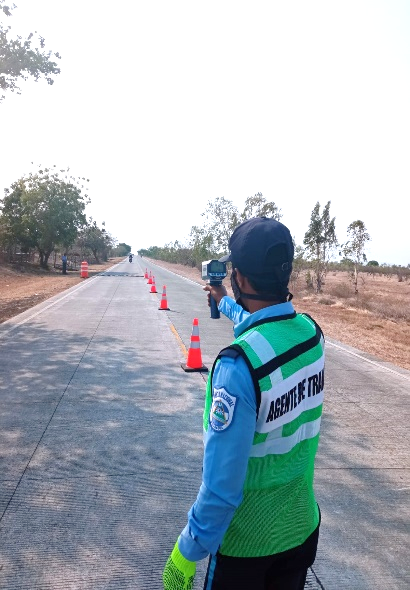 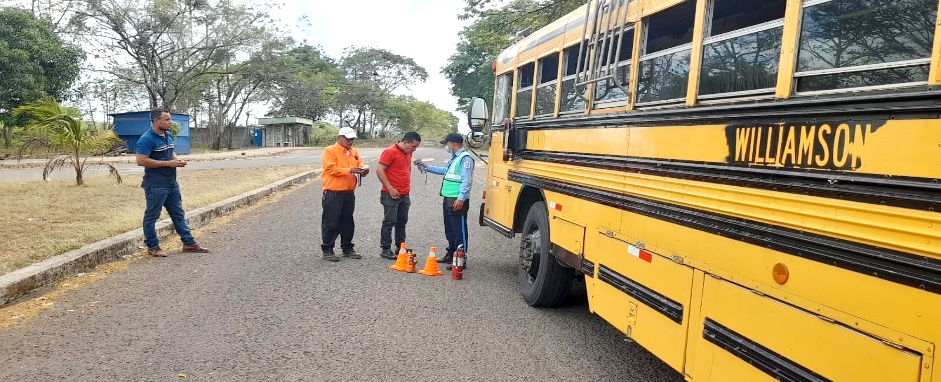 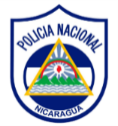 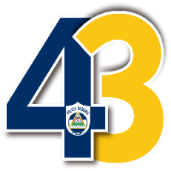 REPORTE SEMANAL DE ACCIDENTES DE TRÁNSITO
Período: lunes 1 al domingo 7 de mayo 2023
En 137 municipios del país, no se registraron personas fallecidas en accidentes de tránsito.

Ocurrieron 730 colisiones, resultaron 17 personas fallecidas y 30 lesionadas.

En relación a la semana anterior, disminuyó en 1 persona fallecida y en 40 las colisiones.

17 Personas fallecidas:

10 conductores
  4 Peatones
  3 Pasajeros
Principales causas accidentes con fallecidos:

8 Estado de ebriedad 
8 Exceso de velocidad
1 Giro Indebido
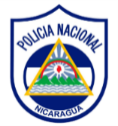 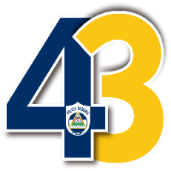 RECOMENDACIONES
La Policía Nacional recuerda a conductores, pasajeros y peatones que los accidentes de tránsito se pueden evitar con actitud responsable y prudente.

La embriaguez es la causa principal de fallecidos en accidentes de tránsito, si toma, no conduzca.

Respete los limites de velocidad y atienda las señales de tránsito.

Peatones en la vía: caminen con prudencia, antes de cruzar la vía observe a ambos lados.

Motociclistas y ciclistas: usar siempre casco de protección y chalecos reflectantes.

Revise el estado mecánico de su vehículo (frenos, llantas, para brisas, luces y pide vías),  utilice los dispositivos de seguridad (triángulos, conos, cintas reflectantes).
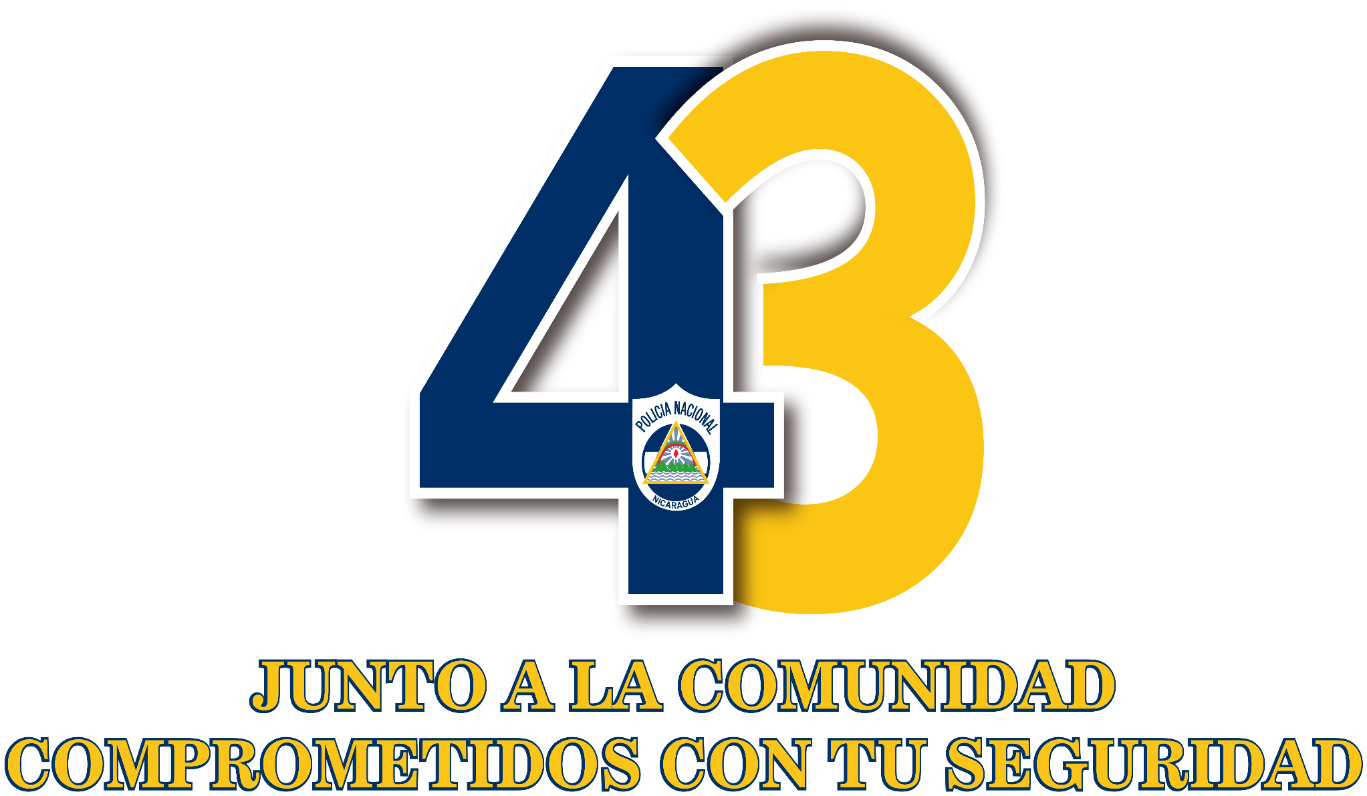 YO PROTEJO MI VIDA ¿Y VOS? 

 LA SEGURIDAD VIAL, ES RESPONSABILIDAD DE TOD@S